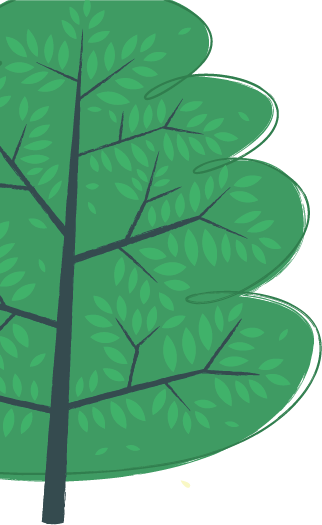 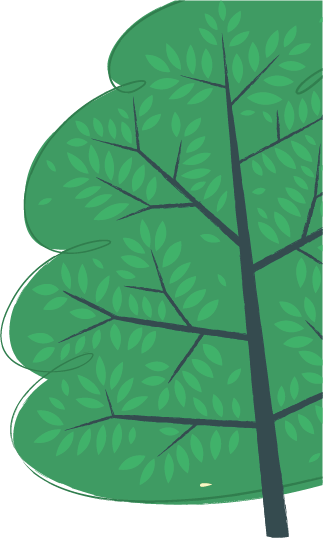 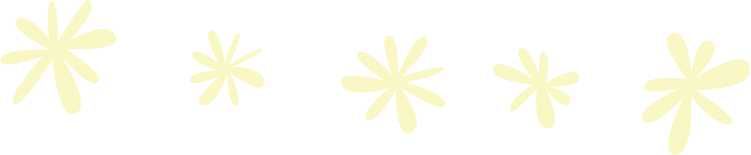 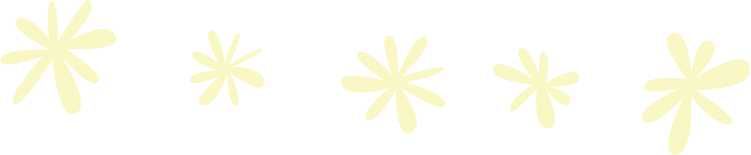 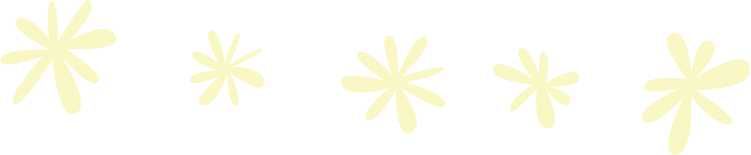 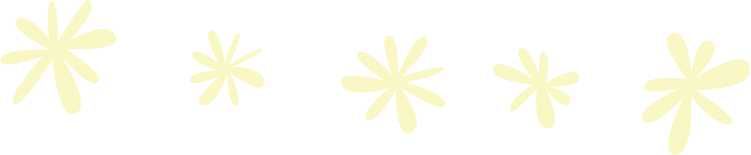 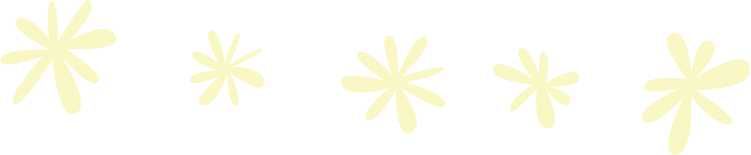 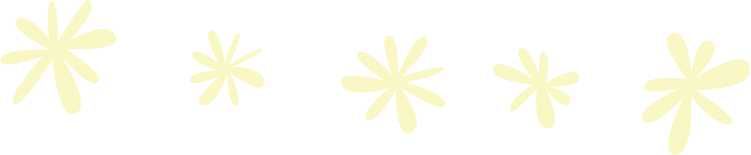 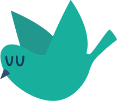 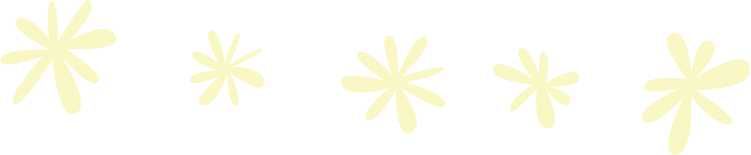 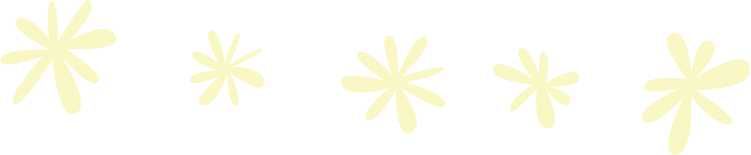 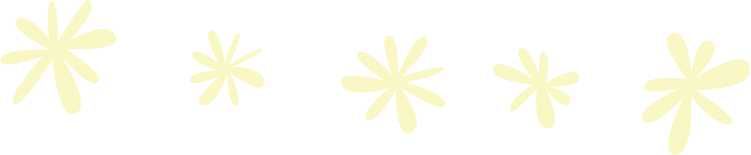 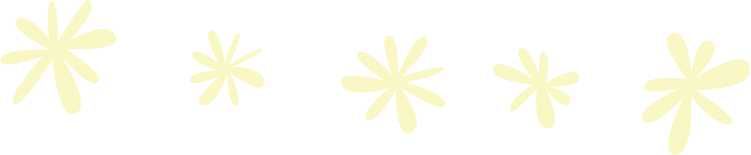 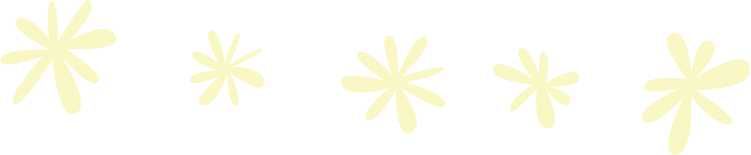 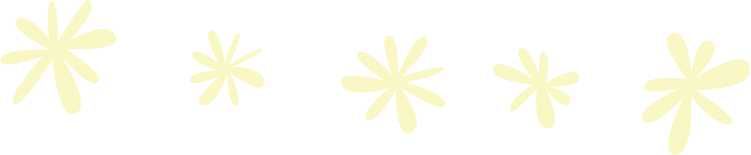 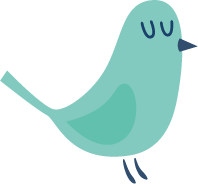 欢欢班床的畅想
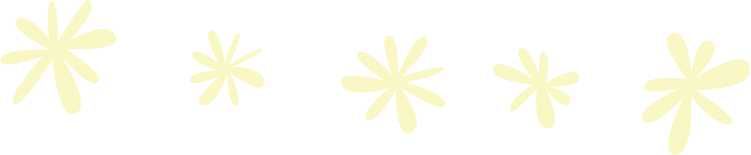 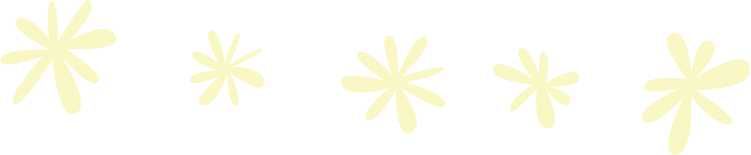 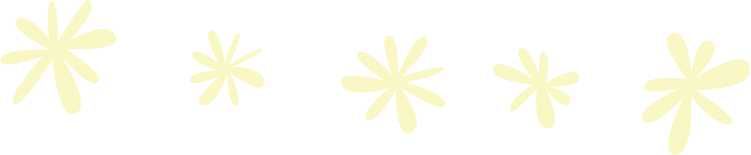 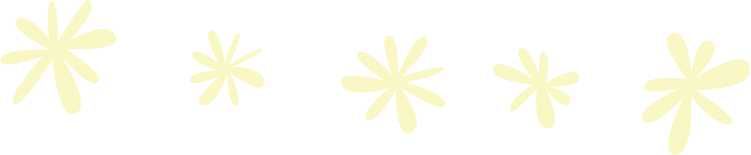 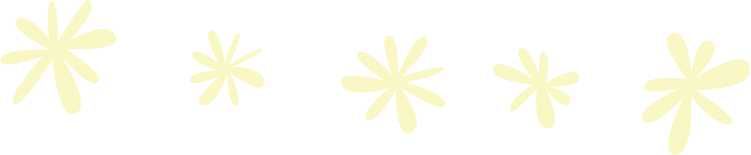 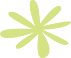 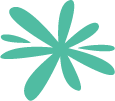 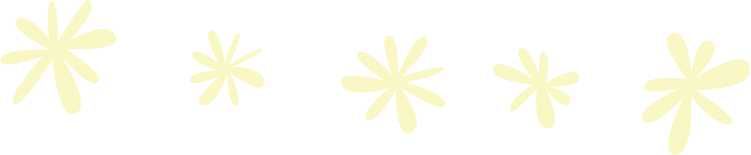 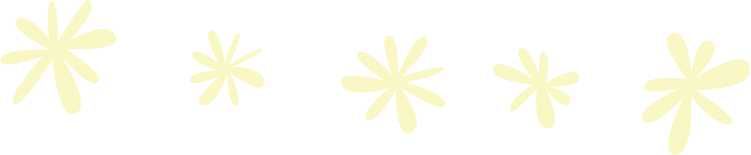 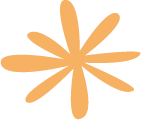 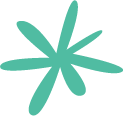 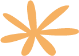 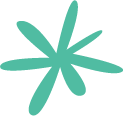 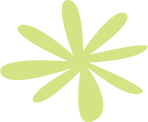 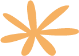 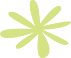 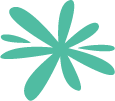 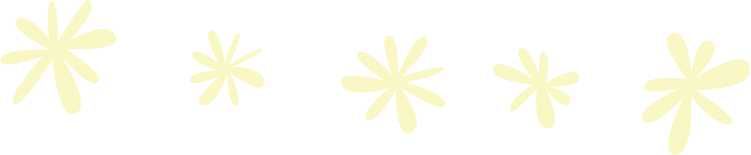 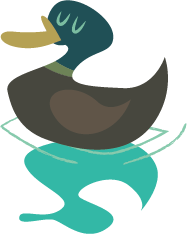 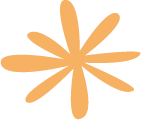 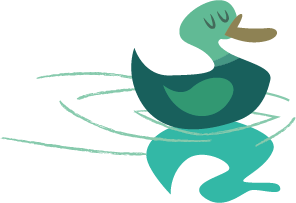 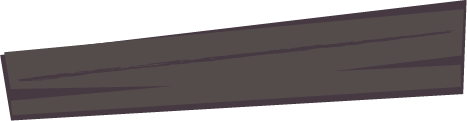 1、 幼儿家中的床
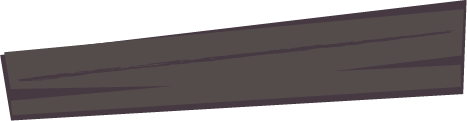 2、幼儿见过的床
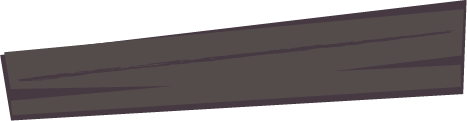 3、幼儿设计的床
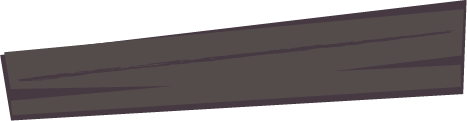 4、幼儿手的畅想“床“
我设计的是上下两层的床。
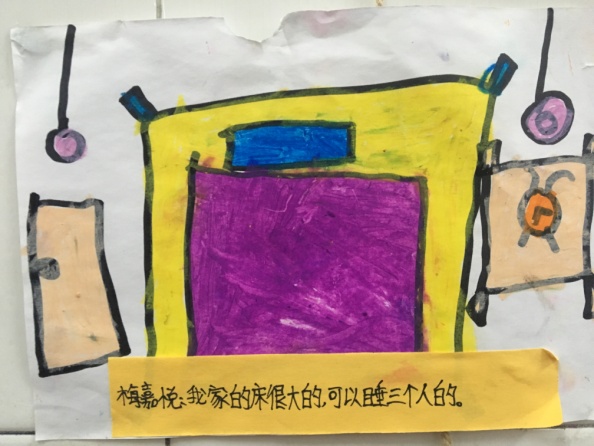 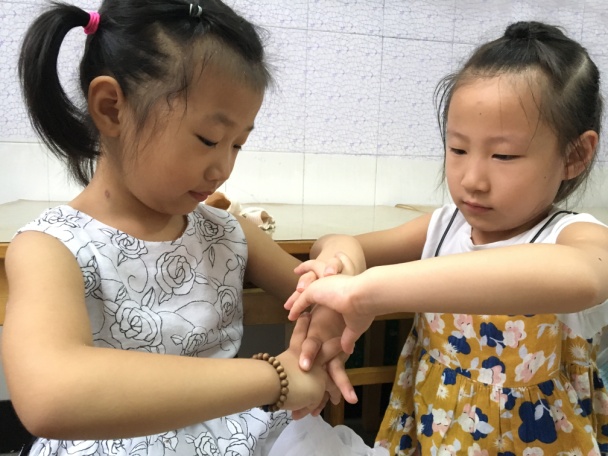 我家的床很大的，可以睡三个人。
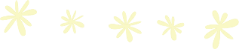 出去旅游的时候，我见过吊在两棵树上的床。
我设计的床有两条腿，我想睡哪床就可以到哪去。
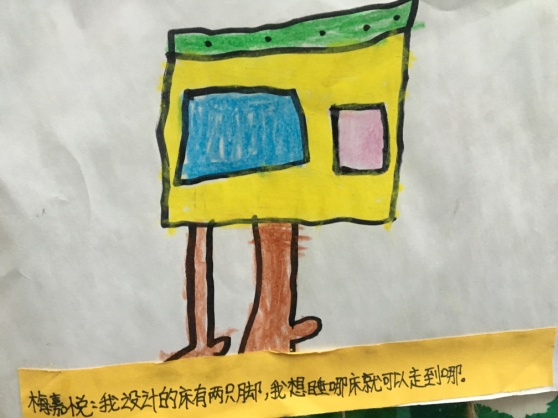 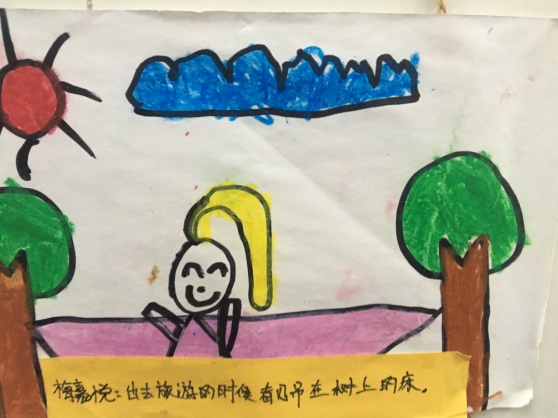 梅嘉悦此处添加文本
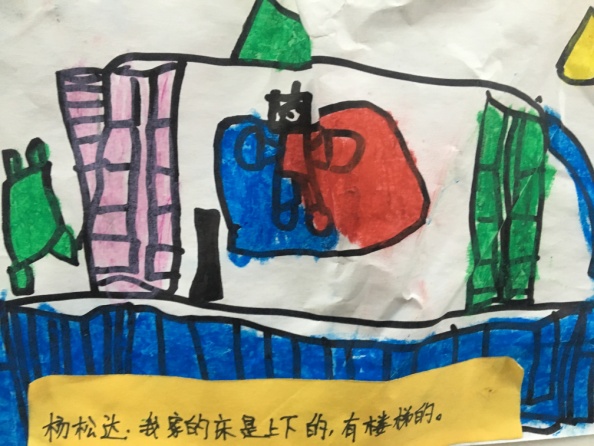 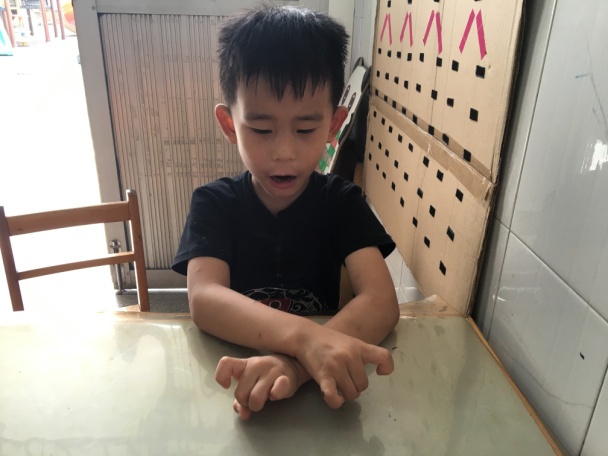 这是我变的小青蛙床。
我家的床是上下的，有滑滑梯 的。
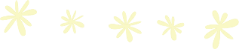 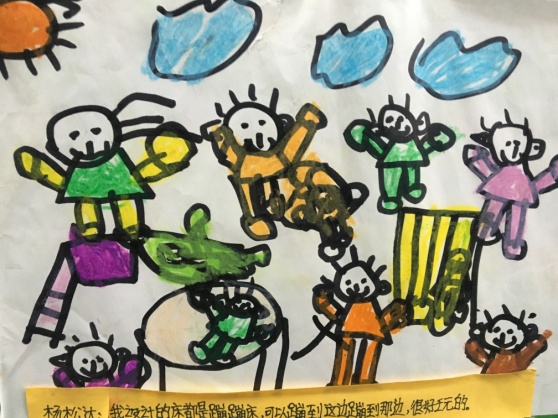 我设计的蹦蹦床，可以蹦来蹦去，很好玩的。
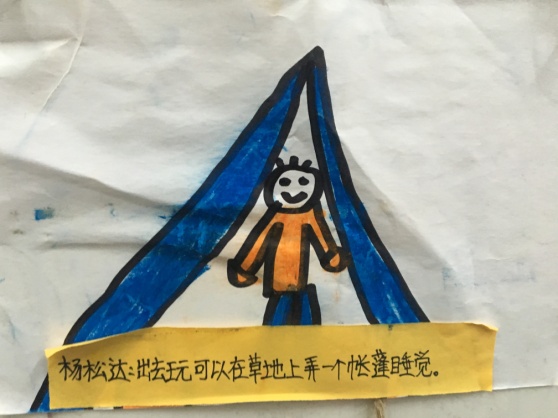 出去玩可以在草地上弄一个帐篷睡觉。
杨松达此处添加文本
我家床旁边有抽屉，可以塞我的玩具。
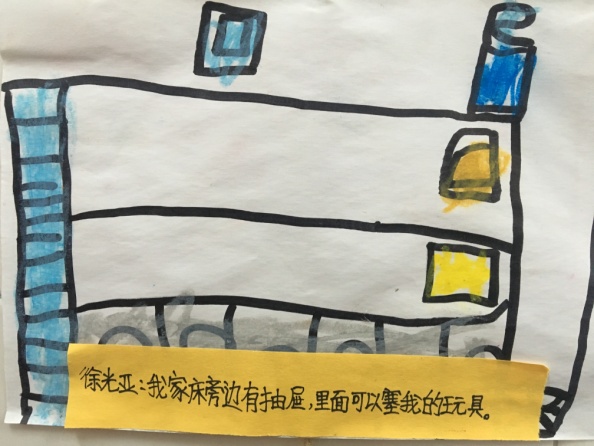 我的这个床是在大树上的，要爬上去睡觉。
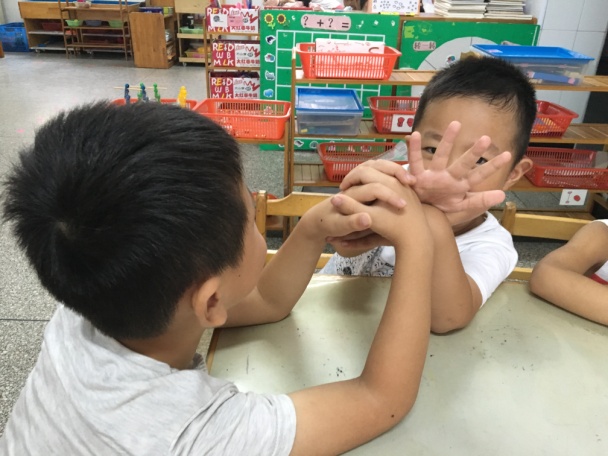 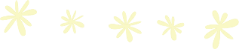 我见过圆形的床。
我设计的床下面有很多格子，可以放好多东西的。
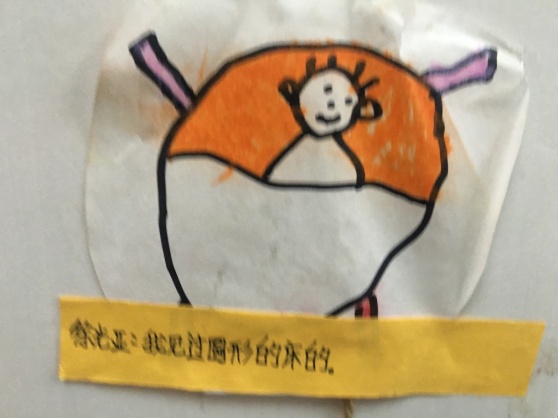 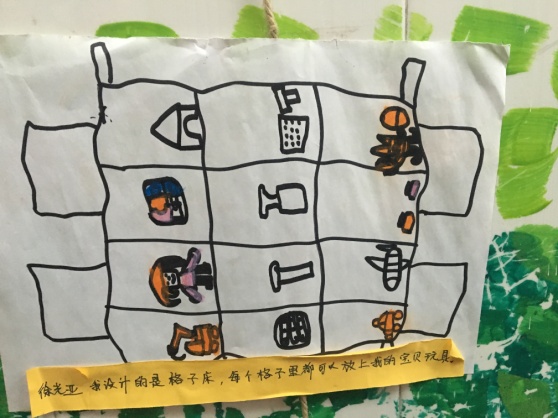 徐光亚此处添加文本
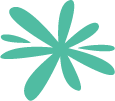 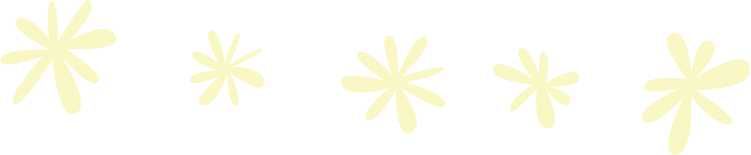 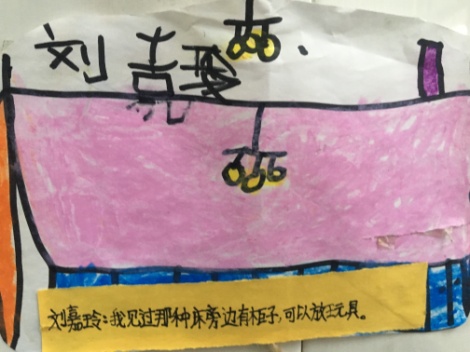 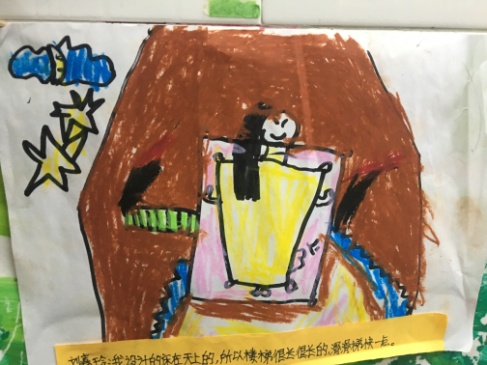 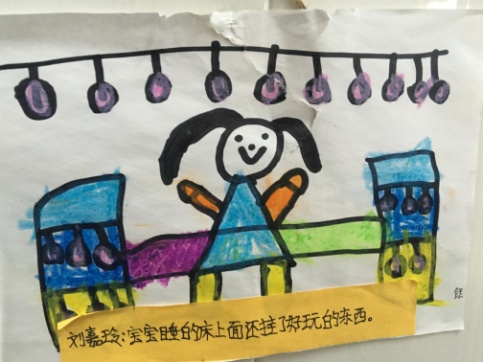 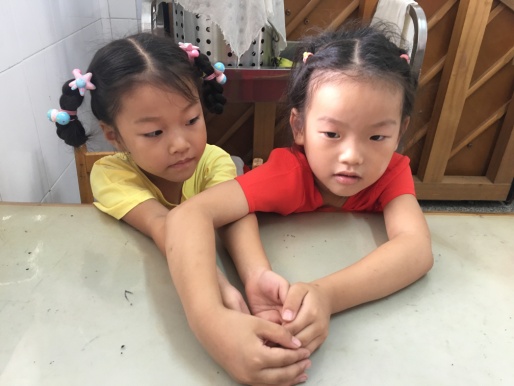 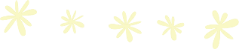 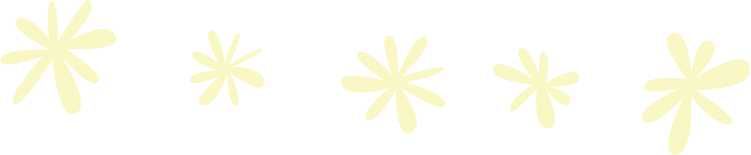 宝宝睡的床上挂了好多好玩的东西。
我变的小床是花瓣形的。
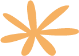 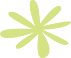 刘嘉玲此处添加文本
我设计的床在天上的，所以楼梯很长，滑滑梯下去很快的。
我见过的床旁边有柜子，可以放玩具。
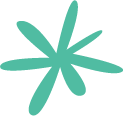 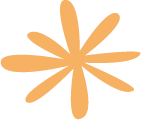 这是我变的摇篮床。
两张床靠在一起，小的睡宝宝，大的睡大人。
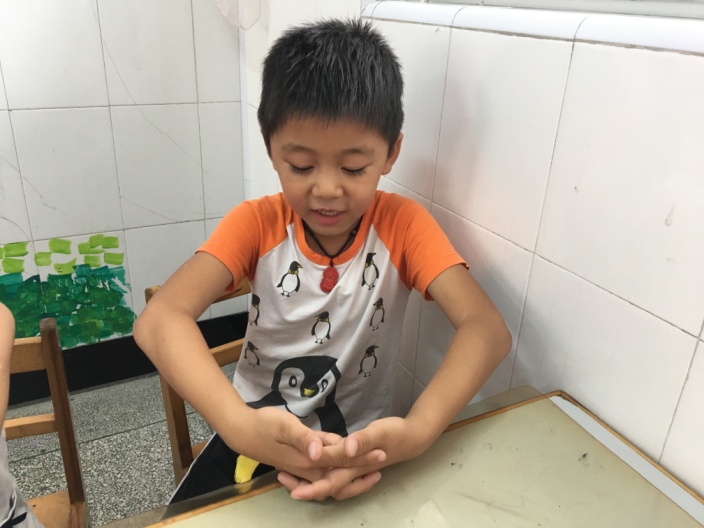 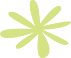 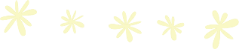 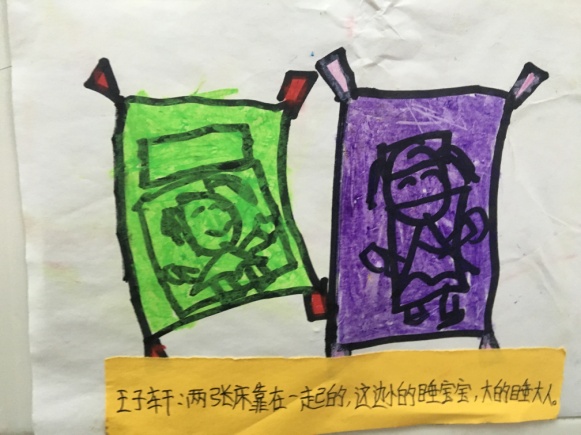 我见过像包子一样的房子。
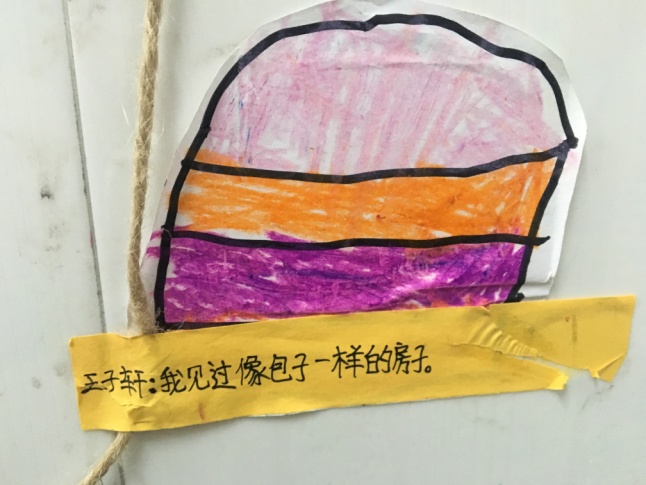 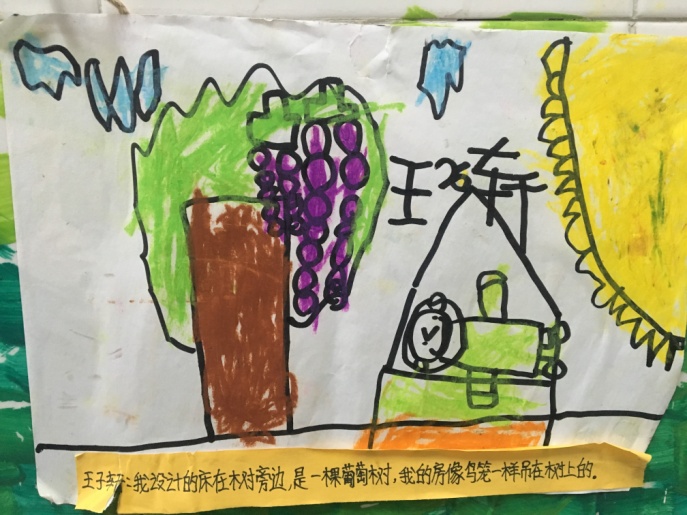 我设计的床旁边有一颗葡萄树，我的房子像鸟笼一样挂在树上。
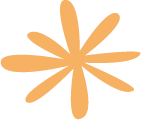 王子轩此处添加文本
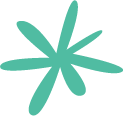 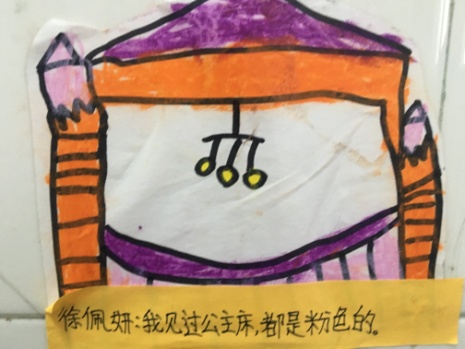 我见过公主床，都是粉色的。
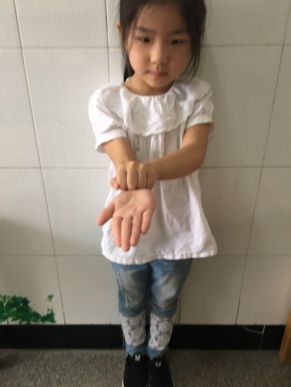 我变的床是单人床，这个是枕头。
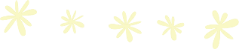 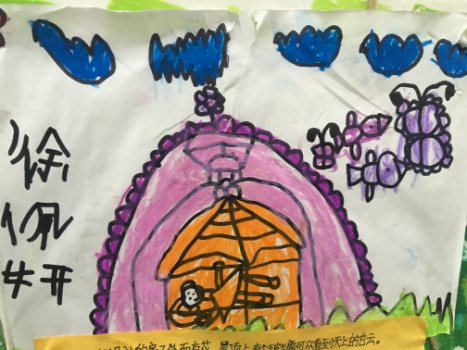 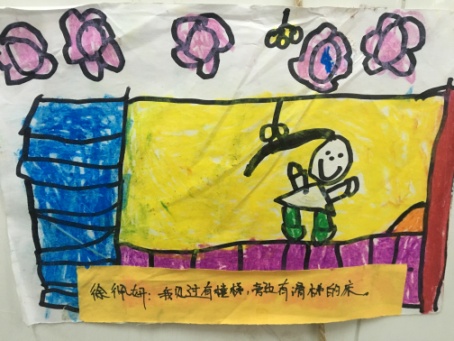 我设计的床屋顶是玻璃的，抬头可以看见外面的蓝天。
我见过有楼梯还有滑滑梯的床。
徐佩妍此处添加文本
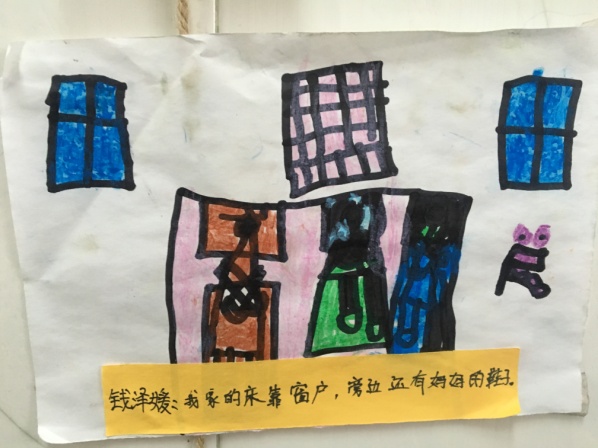 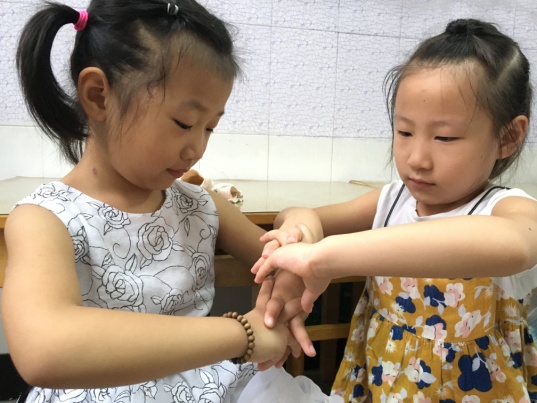 我变的床是上下两层的。
我家的床靠着窗户，旁边还有鞋柜的。
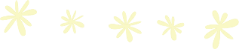 我见过像城堡一样的床，我也想要一个。
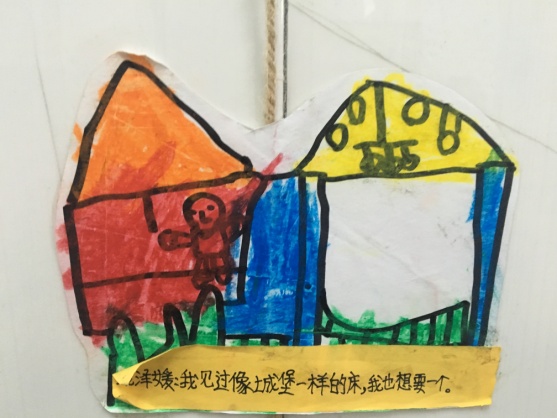 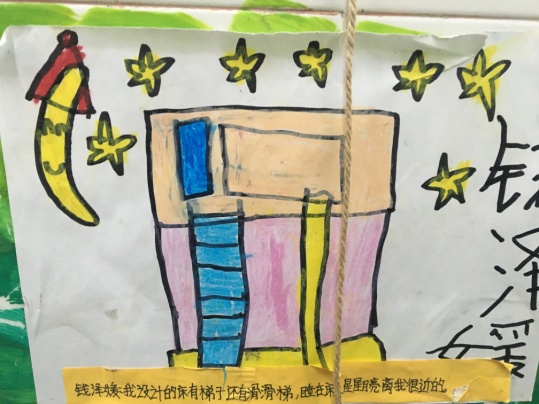 我设计的床有个按钮，一按就可以弹到天上去的。
钱泽媛此处添加文本
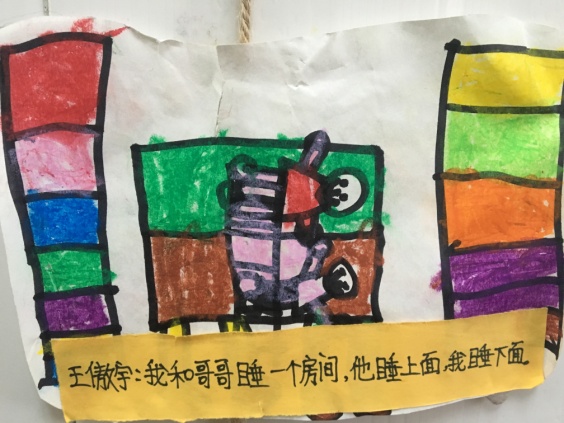 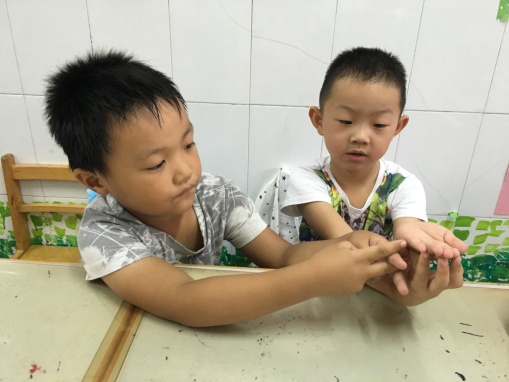 我和哥哥睡一个房间，他睡上面，我睡下面。
我设计是上下的床，可以爬楼梯上去。
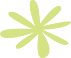 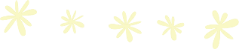 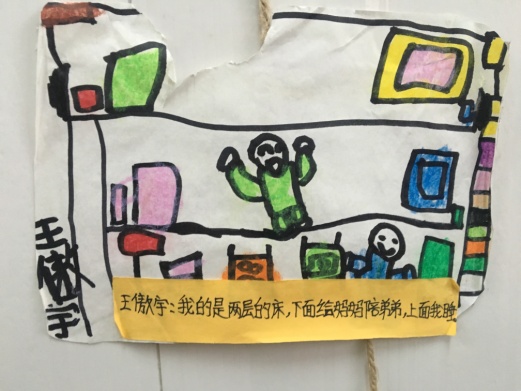 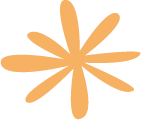 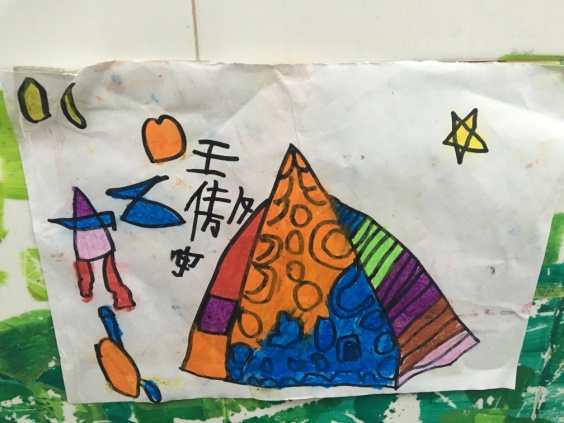 我的是两层的床，下面给妈妈陪弟弟睡，上面我睡。
我设计的床在太空里，给宇航员睡的。
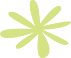 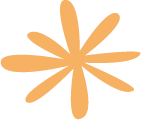 王傲宇此处添加文本
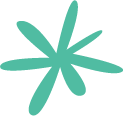 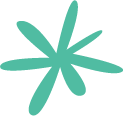 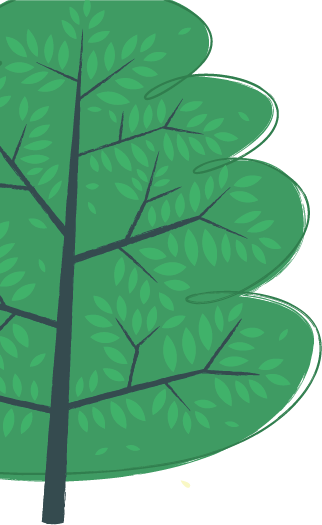 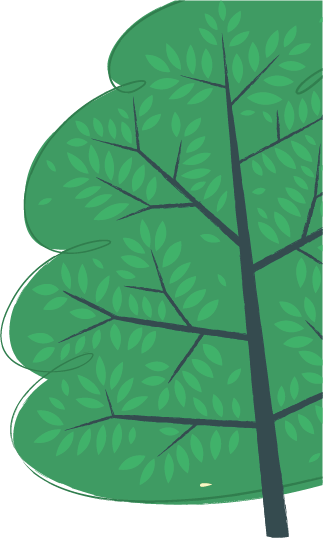 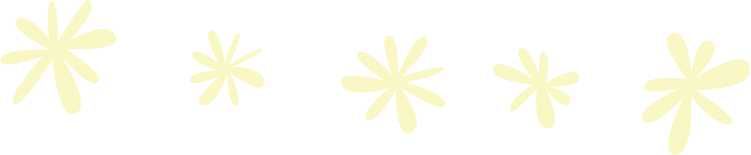 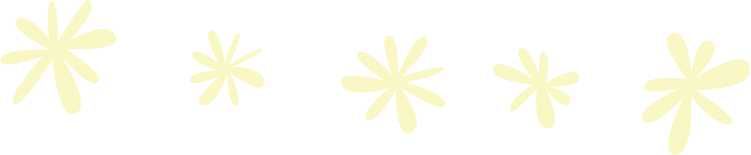 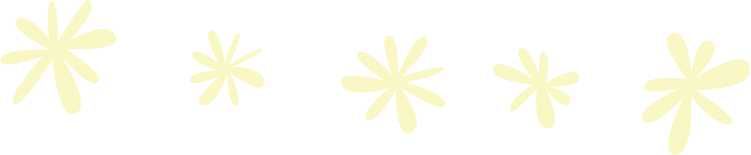 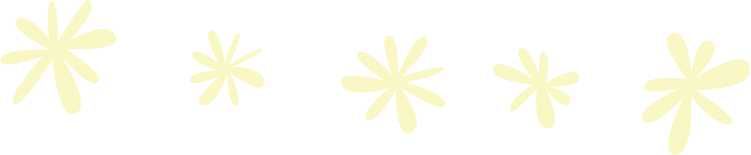 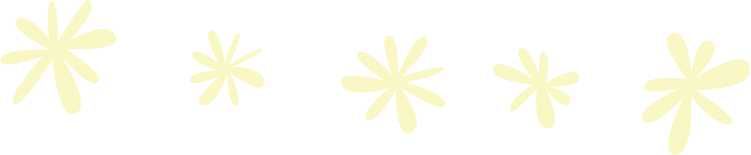 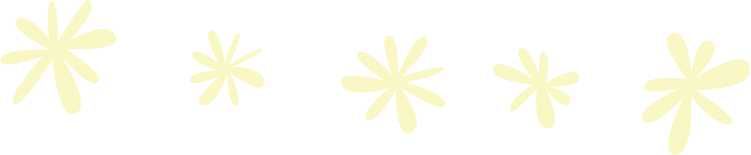 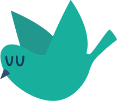 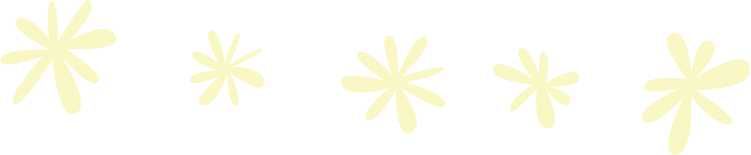 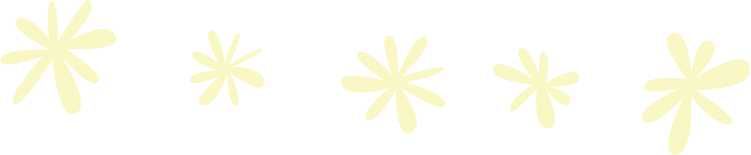 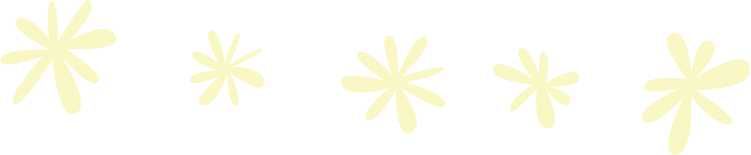 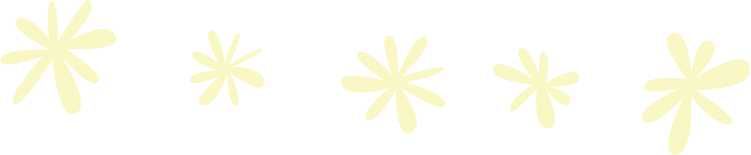 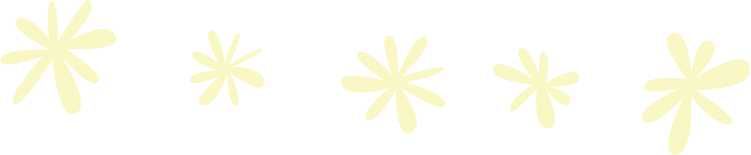 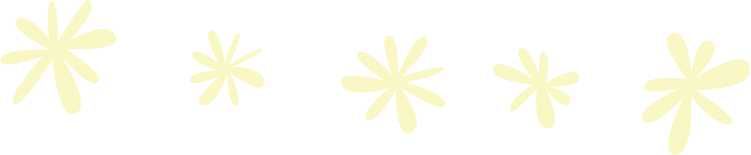 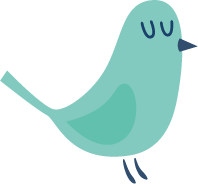 谢谢大家！
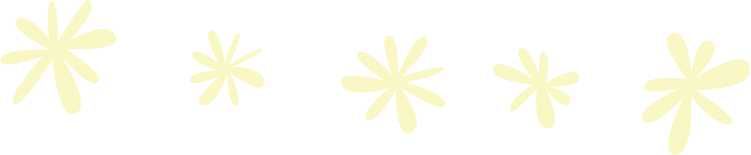 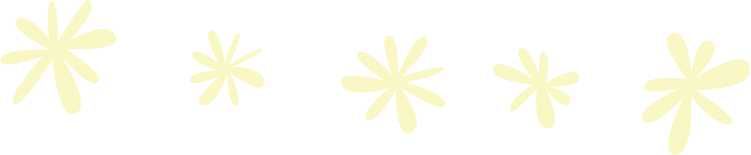 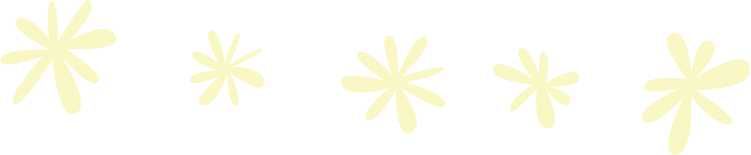 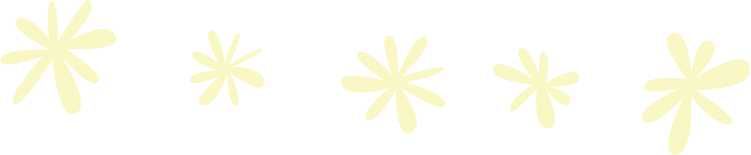 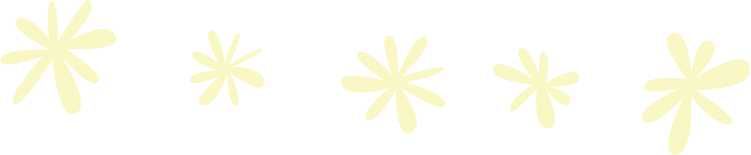 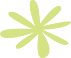 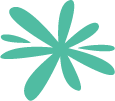 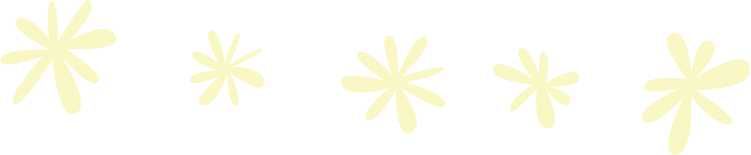 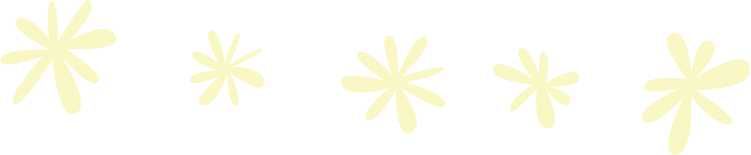 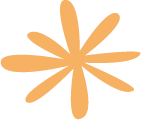 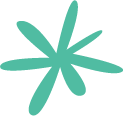 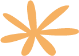 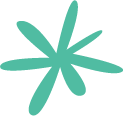 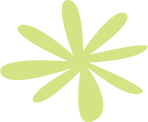 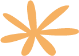 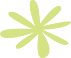 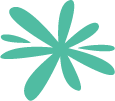 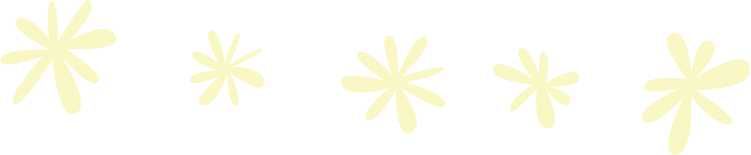 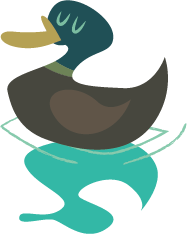 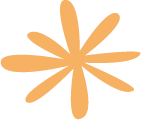 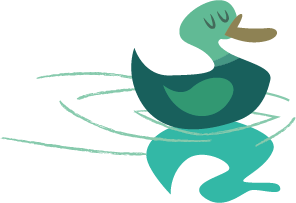